Five Forces
A2 Business
What type of Marketing Strategy have these adopted?
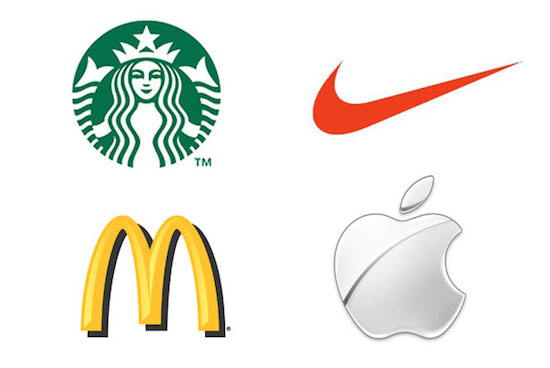 What type of Marketing Strategy have these adopted?
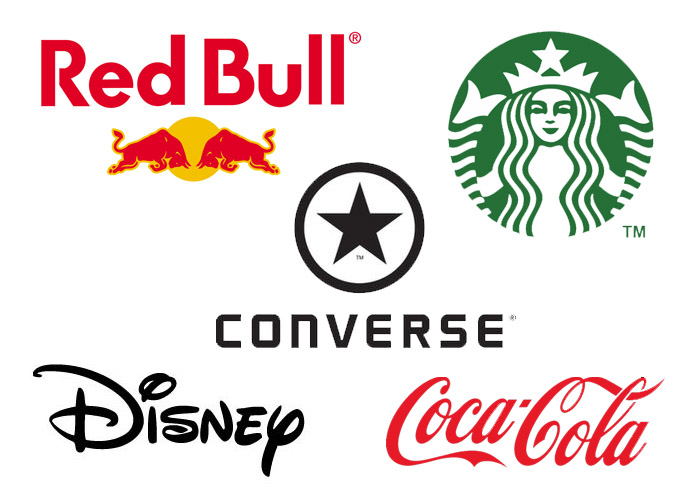 How about?
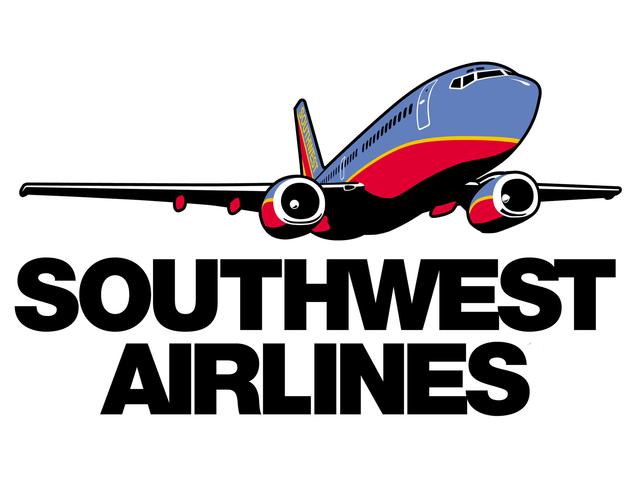 Lesson Objectives
All – know Porter’s Five Forces

All – explain the Five Forces Model

Most – Use examples to show understanding of the Five Forces Model
What is it?
The model is a framework for analysing the nature of competition within an industry.

Every market or industry is different.
Examples
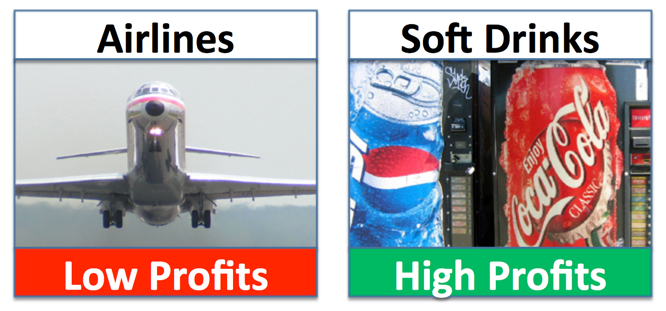 Why do airlines make so little profit (and such big losses)?
Very intensive competitor rivalry – mainly on price

Low barriers to entry – lots of new airlines who want to set up

Suppliers of aircraft & equipment are powerful – can charge high margins

Customers have lots of substitute options – e.g. rail, car

High fixed costs – airline losses rise significantly if revenues fall only slightly since it costs roughly the same to fly half-empty planes as full ones
Soft Drinks
why are profits so high in the soft drinks market?

Customers and suppliers have little power

There is high brand awareness & loyalty

High barriers to entry – how do you enter a market dominated by Coca-Cola and Pepsi?
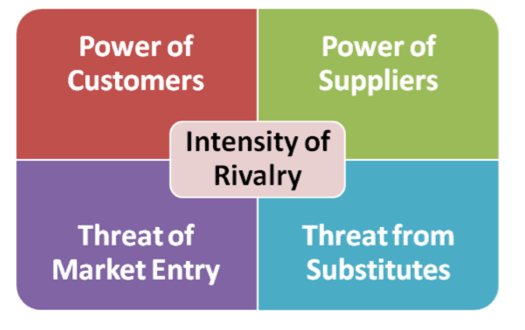 Porter identified five factors
Threat of new entrants to a market

Bargaining power of suppliers

Bargaining power of customers ("buyers")

Threat of substitute products

Degree of competitive rivalry
Activity
Porter’s Five Forces Worksheet
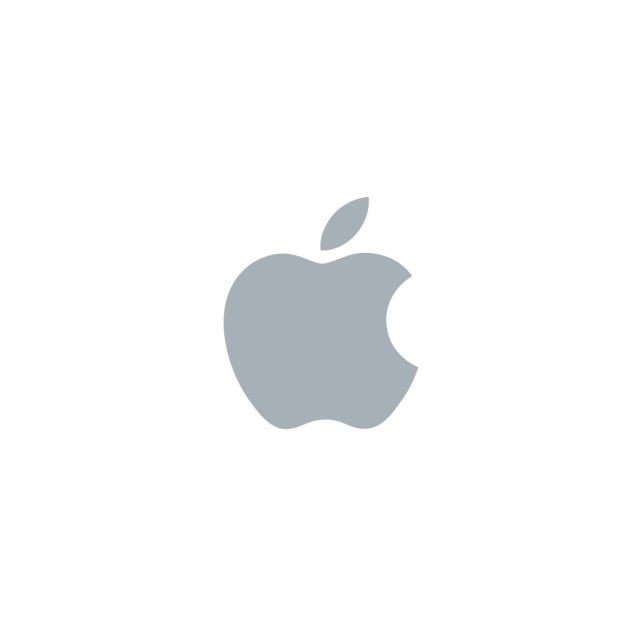 Products
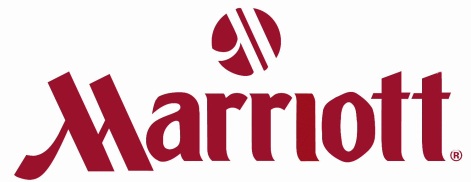 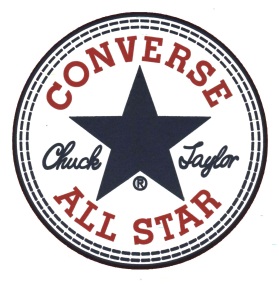 Marriot Hotel

Converse Trainers

BMW X5

Tiffany Bracelet

Sony Playstation 4
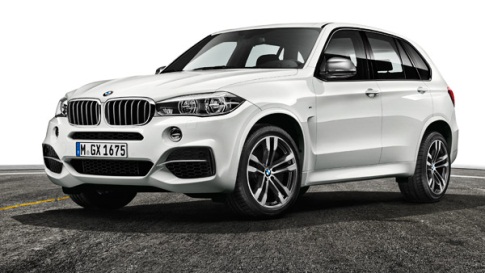 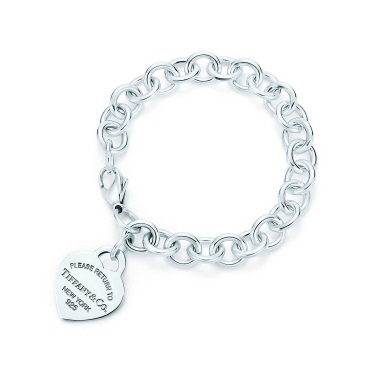 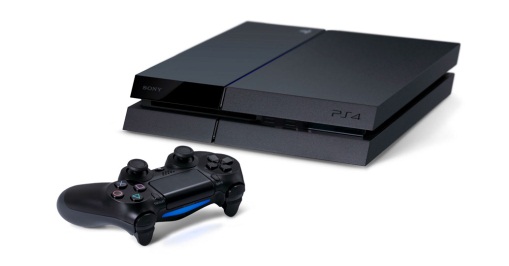 Lesson Objectives
All – know Porter’s Five Forces

All – explain the Five Forces Model

Most – Use examples to show understanding of the Five Forces Model